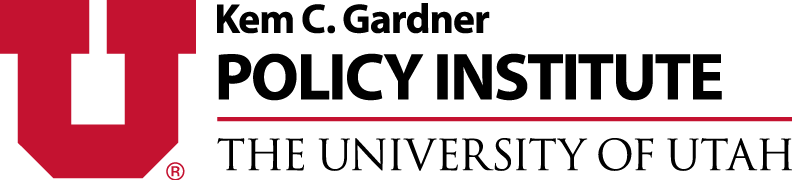 Utah’s Long-Term
 Demographic and Economic Projections, 2015-2065
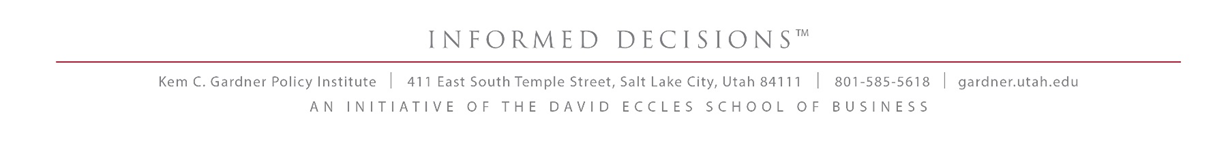 [Speaker Notes: Updated]
State-Level Results
[Speaker Notes: Updated]
Utah Population Pyramid: 2015 & 2065
Source: Kem C. Gardner Policy Institute 2015-2065 State and County Projections
[Speaker Notes: Updated]
Total Population with Million Markers
2050
2032
[Speaker Notes: Updated]
Utah Population Growth Projections: 
2015-2065
[Speaker Notes: Updated]
Utah Population & Growth Projections by Decade: 2015-2065
[Speaker Notes: Updated]
Projected Percent Growth by Decade: 
Utah and the United States
[Speaker Notes: Updated]
Historical & Projected Total Fertility Rates: Utah vs United States
[Speaker Notes: Updated]
Historical & Projected Utah Life Expectancy: Males and Females
[Speaker Notes: Updated]
State of Utah Components of Change: Historical and Projected
[Speaker Notes: Updated]
Selected Age Groups as a Percent of Total Population: 2015-2065
Source: Kem C. Gardner Policy Institute 2015-2065 State and County Projections
[Speaker Notes: Updated]
Utah Projected Dependency Ratios: 2015-2065
[Speaker Notes: Updated]
U.S. Dependency Ratios: 
1970-2060
Aging Baby Boomer Drive Increase in Total
Source: Kem C. Gardner Policy Institute analysis of U.S. Census Bureau Decennial Census and Population Division data and Kem C. Gardner Policy Institute
Note: Dependency Ratios are computed as the number of nonworking age persons per 100 working age (18-64 year old) persons in the population. Youth are less than 18 years old and retirement age is 65 years and older.
[Speaker Notes: Updated]
Utah Dependency Ratios: 
1970-2060
Youth Dependency Ratios Decline and Stabilize
Source: Kem C. Gardner Policy Institute analysis of U.S. Census Bureau Decennial Census data and Kem C. Gardner Policy Institute
Note: Dependency Ratios are computed as the number of nonworking age persons per 100 working age (18-64 year old) persons in the population. Youth are less than 18 years old and retirement age is 65 years and older.
[Speaker Notes: Updated]
Historical and Projected Total Employment Growth (%): Utah & U.S.
Sources: Kem C. Gardner Policy Institute 2015-2065 State and County Projections;  U.S. Bureau of Economic Analysis (BEA) & U.S. Bureau of Labor Statistics (BLS) historical employment data
[Speaker Notes: Updated]
County-Level Results
[Speaker Notes: Updated]
Total Population by County: 2065
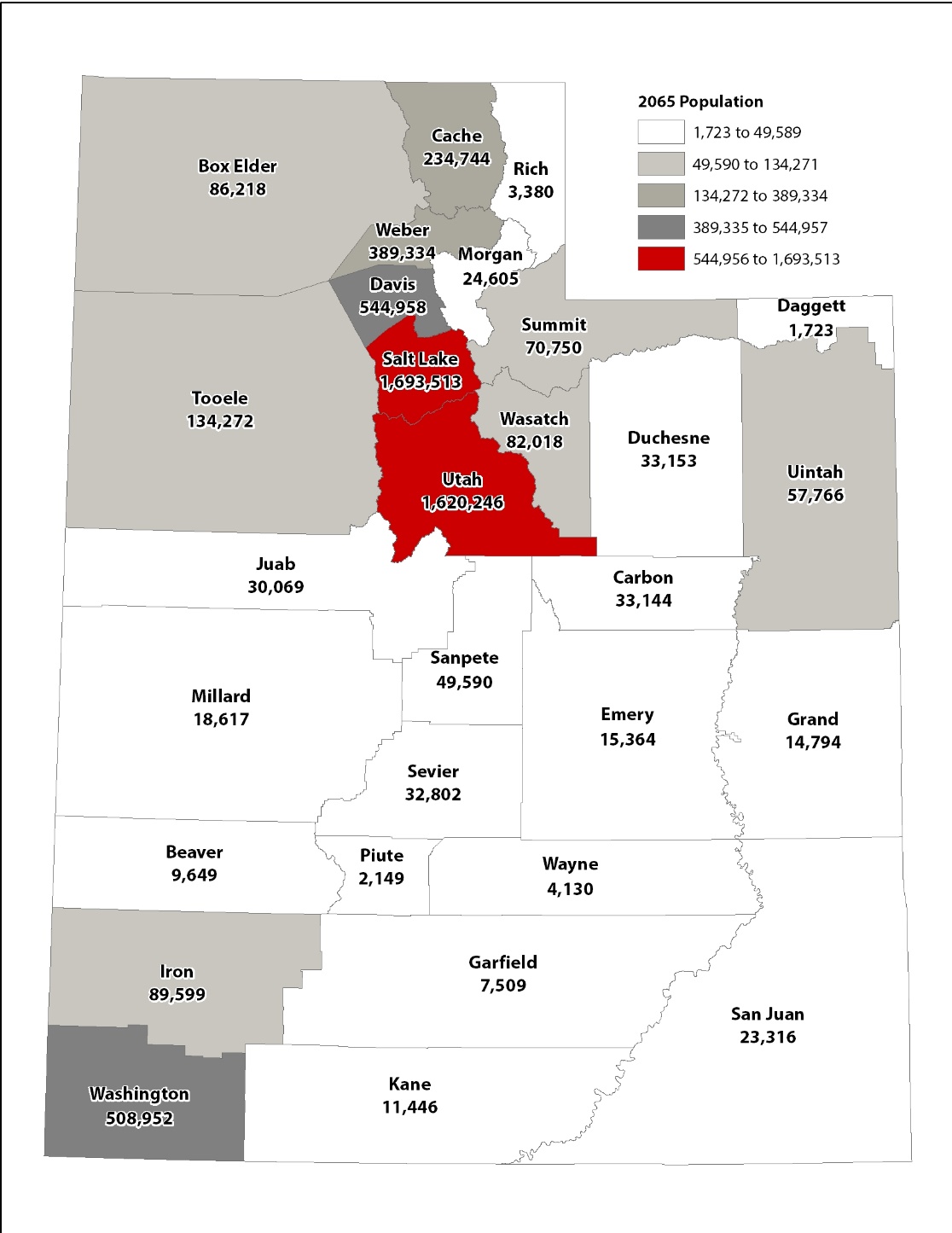 Source: Kem C. Gardner Policy Institute 2015-2065 State and County Projections
[Speaker Notes: Not Updated]
County’s Share of State Population: 2065
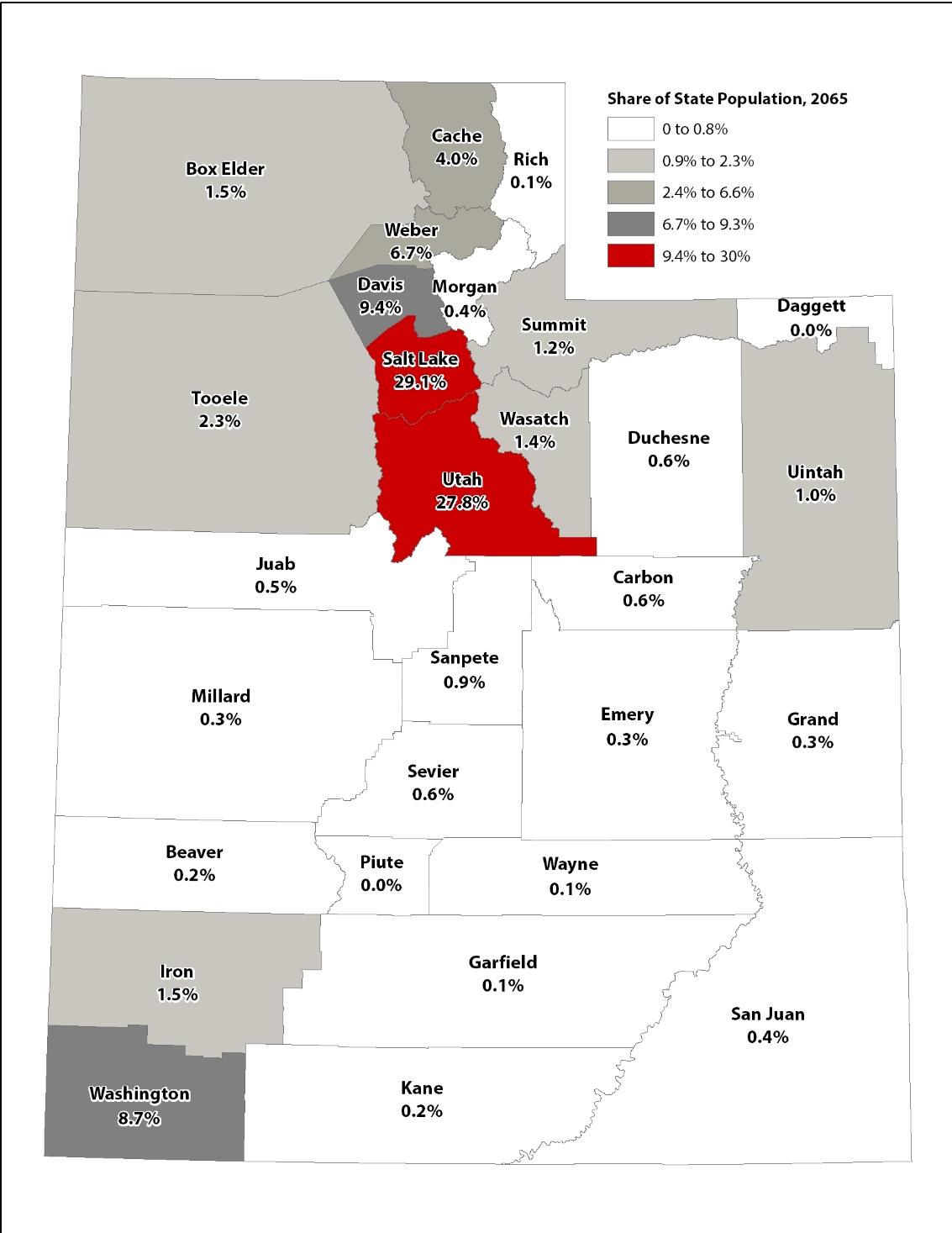 Source: Kem C. Gardner Policy Institute 2015-2065 State and County Projections
[Speaker Notes: Not Updated]
County’s Share of Total State Growth: 2015-2065
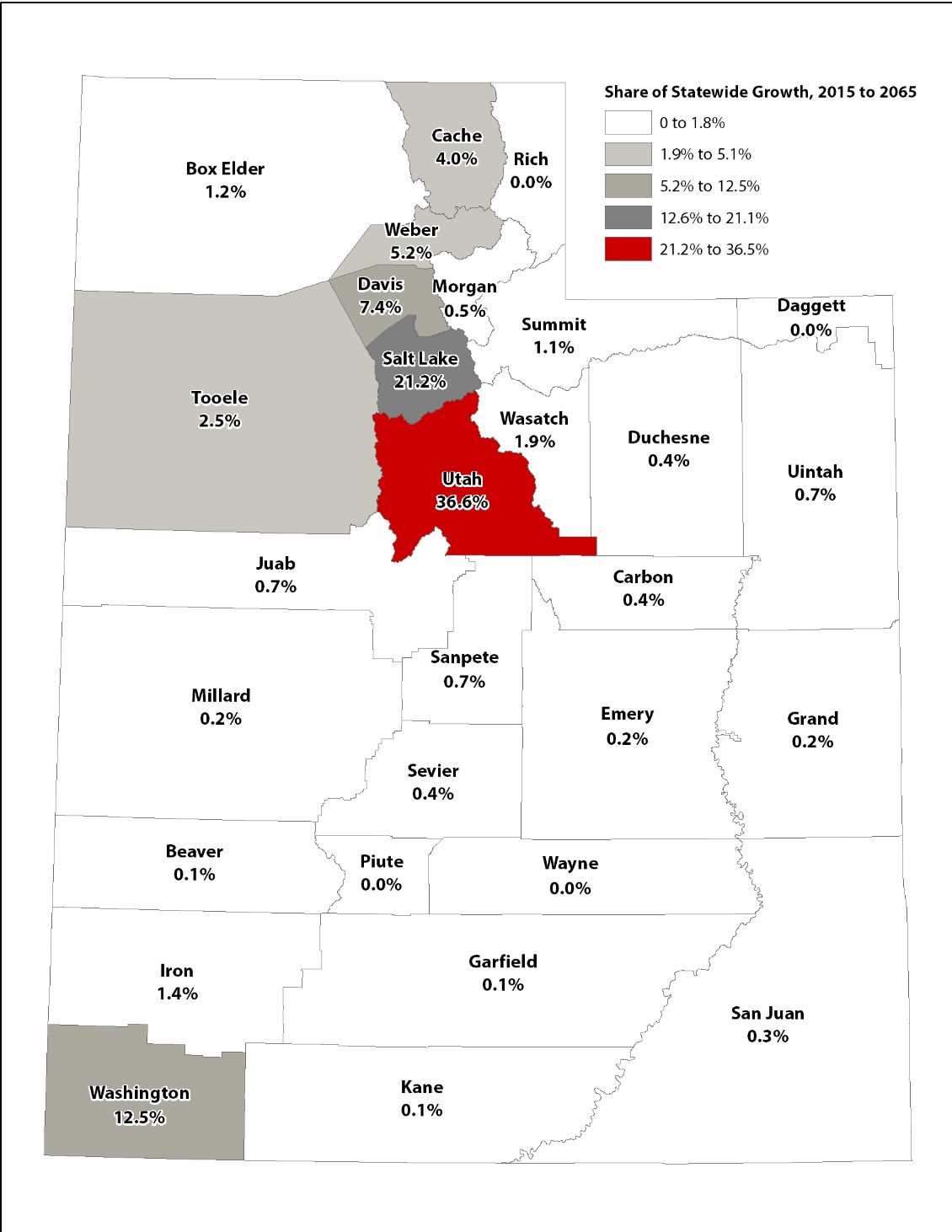 Source: Kem C. Gardner Policy Institute 2015-2065 State and County Projections
[Speaker Notes: Not Updated]
Absolute Population Change by County: 2015-2065
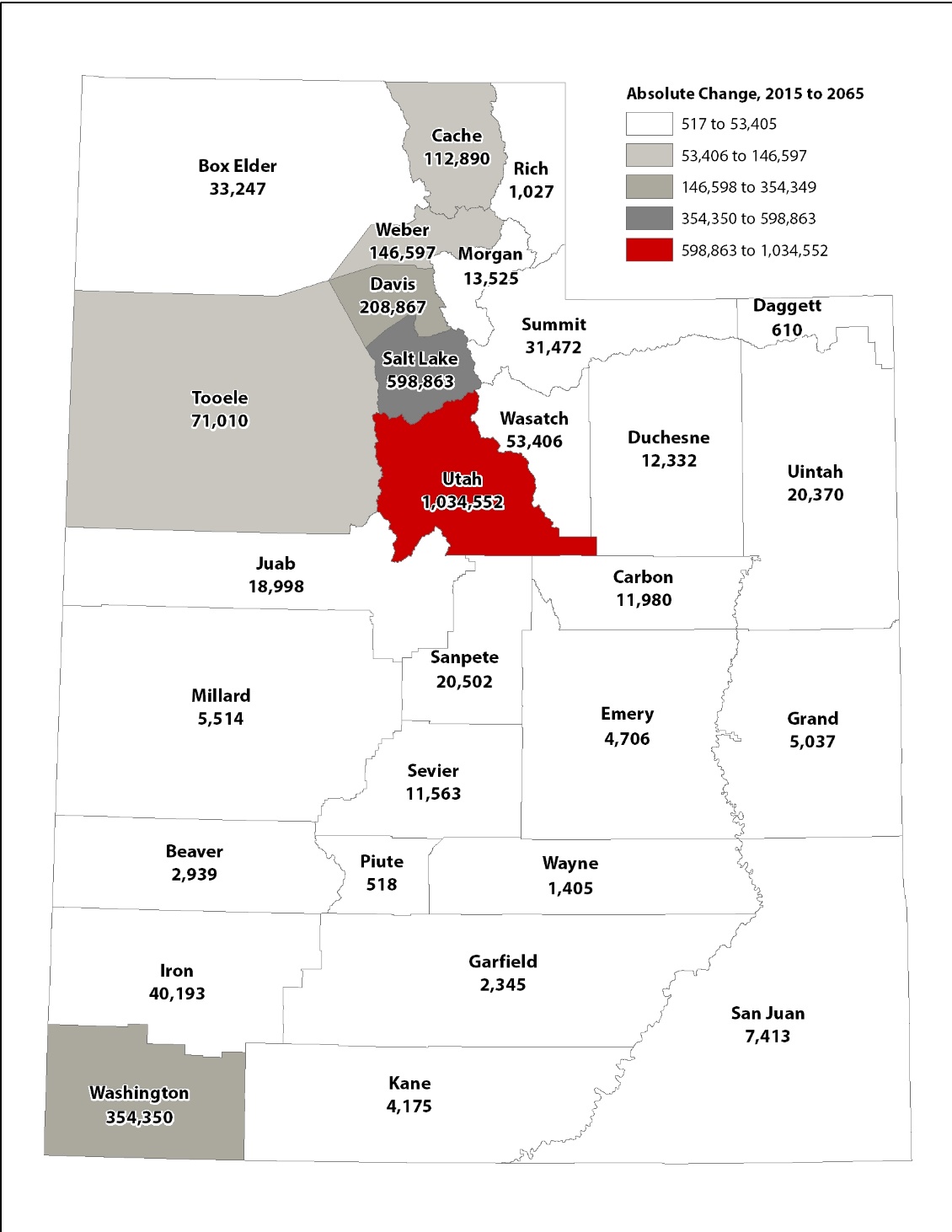 Source: Kem C. Gardner Policy Institute 2015-2065 State and County Projections
[Speaker Notes: Not Updated]
Percent Population Change by County: 2015-2065
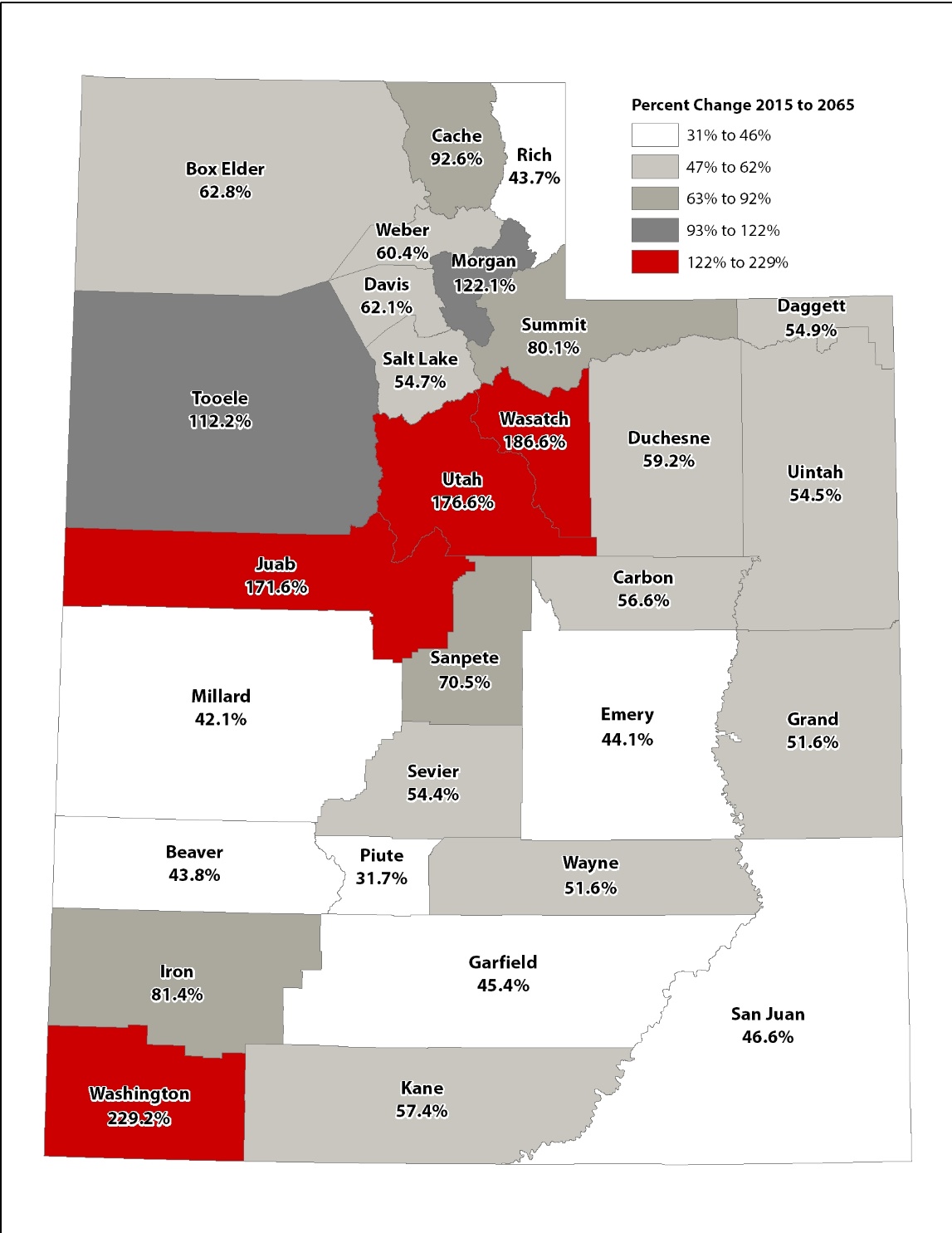 Source: Kem C. Gardner Policy Institute 2015-2065 State and County Projections
[Speaker Notes: Not Updated]
Kem C. Gardner Policy Institute
David Eccles School of Business | 411 E. South Temple StreetSalt Lake City, UT 84111 | 801-585-5618 | gardner.utah.edu
Facebook.com/gardnerpolicyinstitute
Twitter.com/KemGardnerInst
[Speaker Notes: Updated]